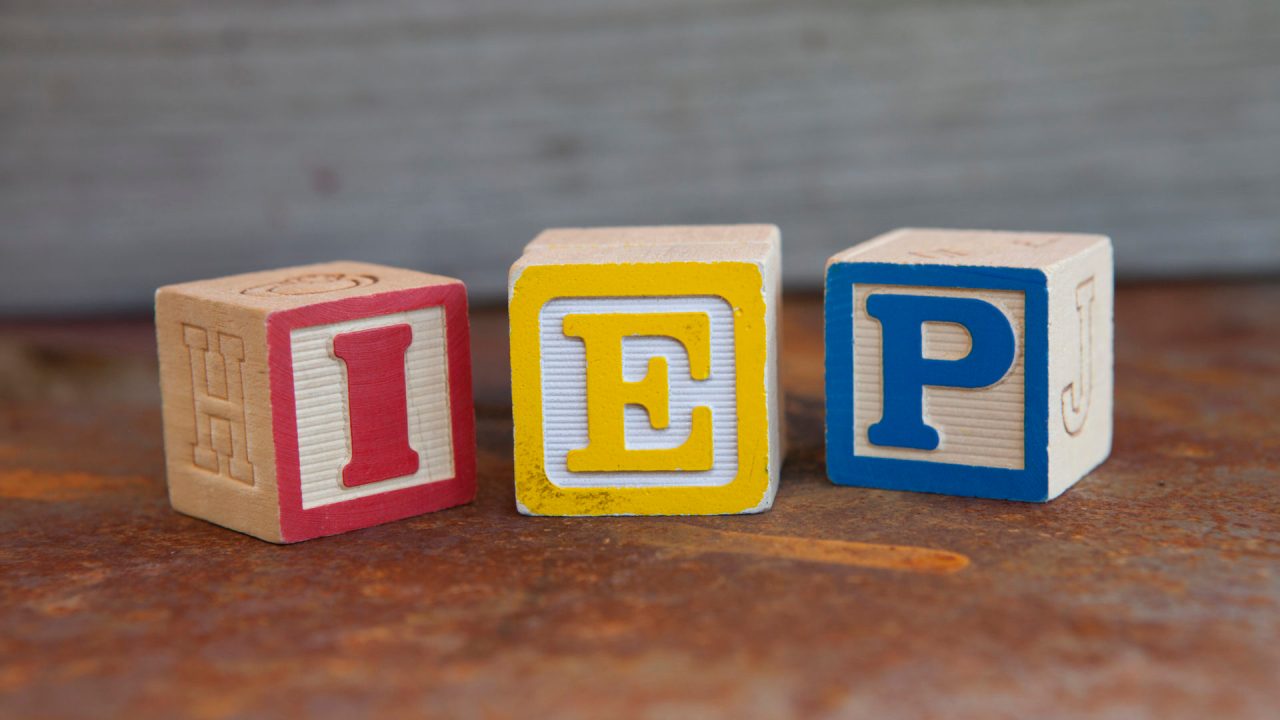 Implicit Bias in the
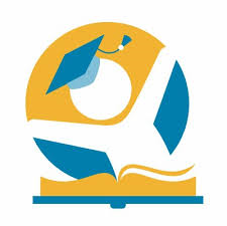 Presenters: 
Dr. Taylor Biondi, RTI:B Coordinator 
Christopher Flor, Transition Coordinator
Metropolitan Nashville Public Schools
[Speaker Notes: Chris/Taylor]
Brave Space Norms
Be vulnerable
Look to your own growth first
Accept non-closure
Take the perspective of others
Assume best intentions
Lean into discomfort/fear
Think critically
Consider impact over intent
Practice mindfulness
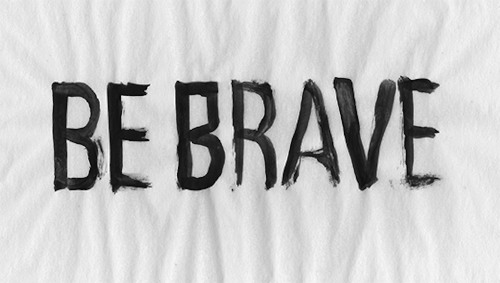 [Speaker Notes: Taylor]
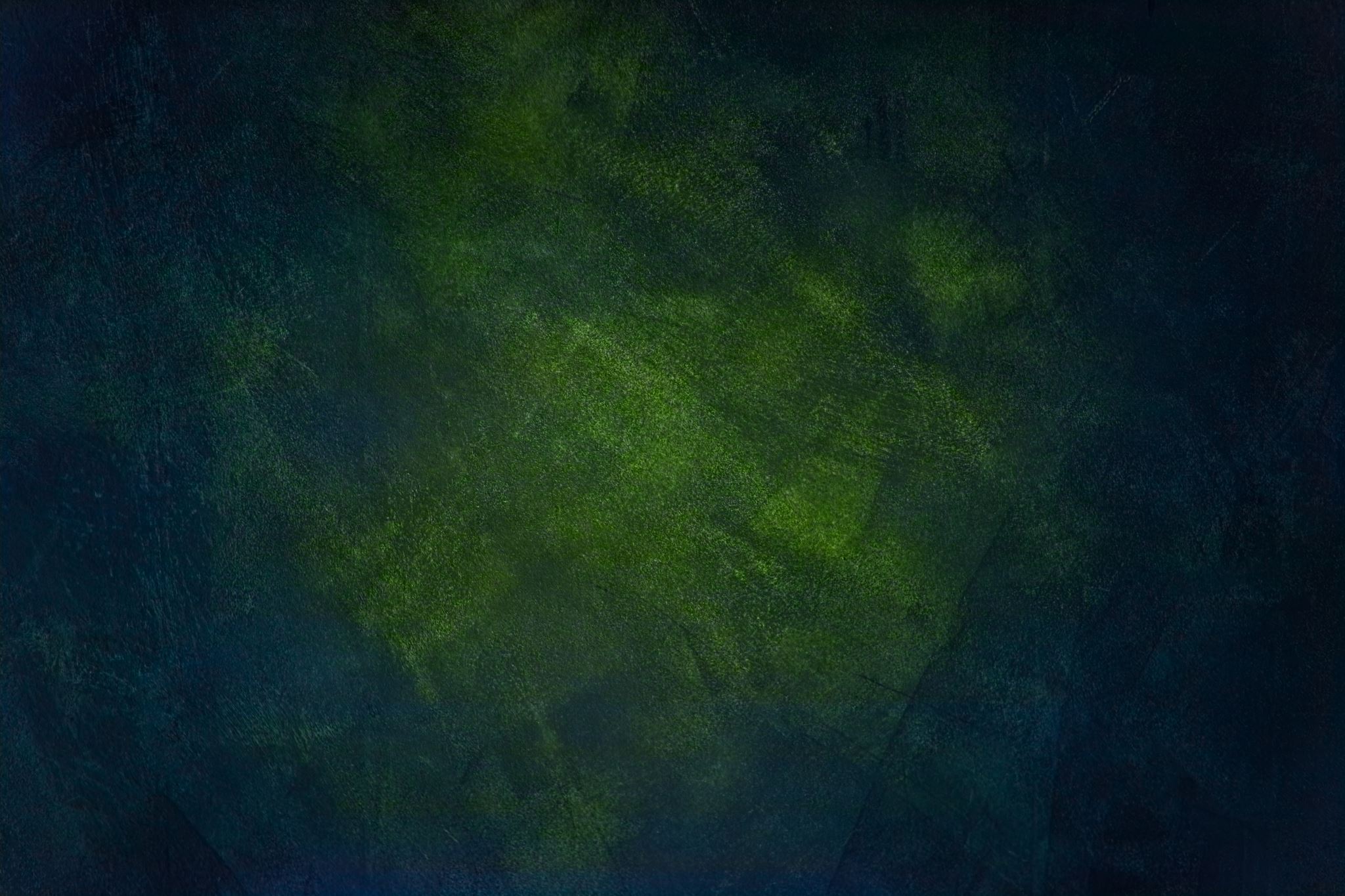 Participants will confidently be able to:
[Speaker Notes: Taylor

IEP quality - indicator
False positive/false negatives]
“The point isn’t to get people to accept that they have biases, but to get them to see that those biases have negative consequences for others.”
–Theresa McHenry (GM HR, Marketing and Consumer Business at Microsoft)
[Speaker Notes: Taylor]
Word Knowledge
Advising: Melissa Gordon and Joy Guss 
MNPS Office of Diversity, Equity, and Inclusion
[Speaker Notes: Chris]
Word Knowledge
[Speaker Notes: Chris]
How do I know if I have implicit bias?
[Speaker Notes: Chris]
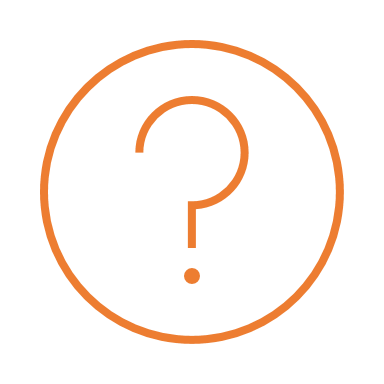 Implicit Bias can show up as...
False Positives
False Negatives
Students are identified as needing support when they don't actually need it
Students are NOT provided support, when they do in fact need it
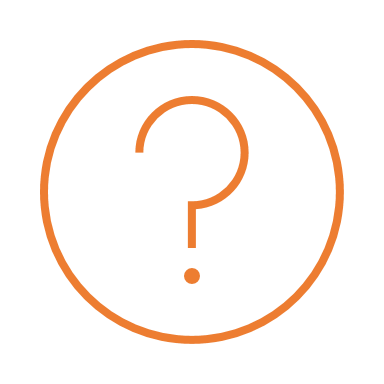 Implicit Bias can show up as...
False Positives
False Negatives
A student is given more time in the special education setting than what they need
A student has skill deficits that need to be addressed in the IEP, but are not
Word Knowledge
[Speaker Notes: Chris]
Word Knowledge
[Speaker Notes: Chris]
Word Knowledge
[Speaker Notes: Chris]
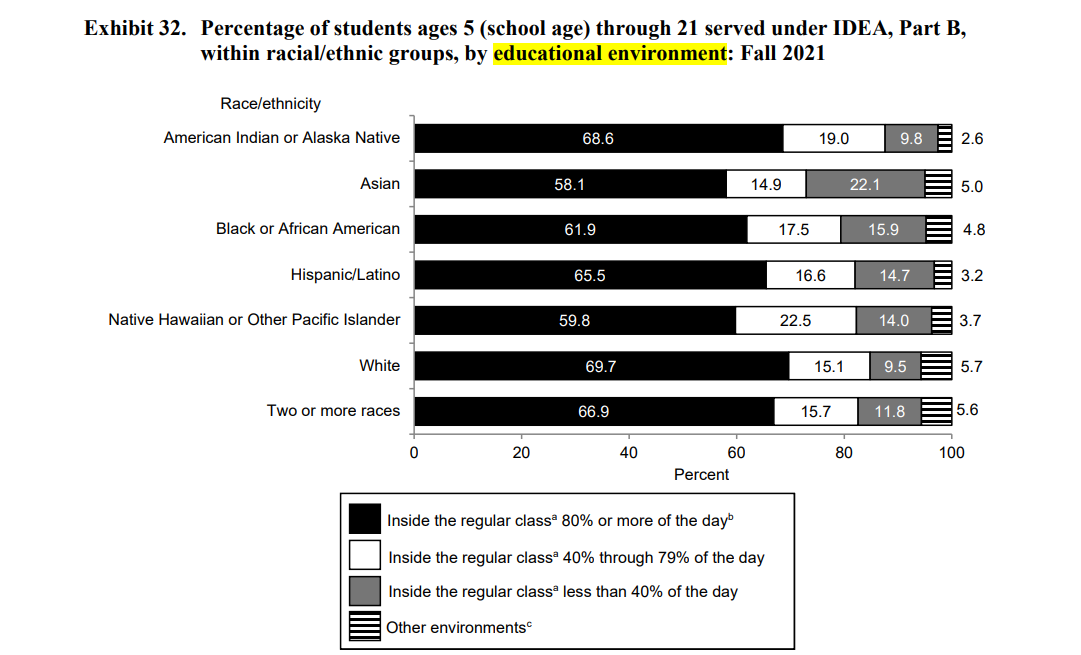 Students of color are more likely to educated in a separate environment than  white students
OSEP: 45th Annual Report to Congress
[Speaker Notes: Taylor]
Special Education Outcomes
Lower high school graduation rates
63.1% of SWD
82.3% overall
Higher unemployment
10.7% of former SWD
5.1% overall
Lower NAEP scores compared to the general population, and several subgroups
Free/reduced lunch
Race/Ethnicity
Gender
“The academic achievement of students with disabilities is abysmally low and unacceptably low… There is no positive trend across time in achievement data for students with disabilities.”
- Douglas Fuchs, Professor of Special Education and Nicholas Hobbs Endowed Chair, Vanderbilt University
Special Education Outcomes
Less likely to enroll in post-secondary education
55% of SWD
62% without disabilities
Less likely to live independently
36% of SWD
44% without disabilities
Less likely to have a checking acct. and other signs of financial independence
60% of SWD
71% without disabilities
Four to five times more likely to be involved in the criminal justice system, including:
Stopped by police, other than for traffic violation
Arrested
Spend a night in jail
On parole/probation
Time spent engaged in the general education curriculum is strongly and positively correlated with math and reading achievement for students with disabilities.

(Cole, Waldron, & Majd, 2004; Cosier, Causton-Theoharis, & Theoharis, 2013)
Hope is not lost!Inclusion works!
Students with autism in inclusive settings scored significantly higher on academic achievement tests when compared to students with autism in self-contained settings. 

(Kurth & Mastergeorge, 2010)
Hope is not lost!Inclusion works!
Students with intellectual disabilities that were fully included in general education classrooms made more progress in literacy skills compared to students served in special schools. 

(Dessemontet, Bless, & Morin, 2012)
Hope is not lost!Inclusion works!
Hope is not lost!
A Case Study from Madison, WI
[Speaker Notes: Chris]
A Case Study from Madison, WI
[Speaker Notes: Chris]
A Case Study from Madison, WI
Student Strengths in IEPs
[Speaker Notes: Chris]
A Case Study from Madison, WI
Functional Performance Information
[Speaker Notes: Chris]
A Case Study from Madison, WI
IEP Program Summary
[Speaker Notes: Chris]
Can we separate the issue of equity from the concept of an 'instructionally appropriate' IEP?
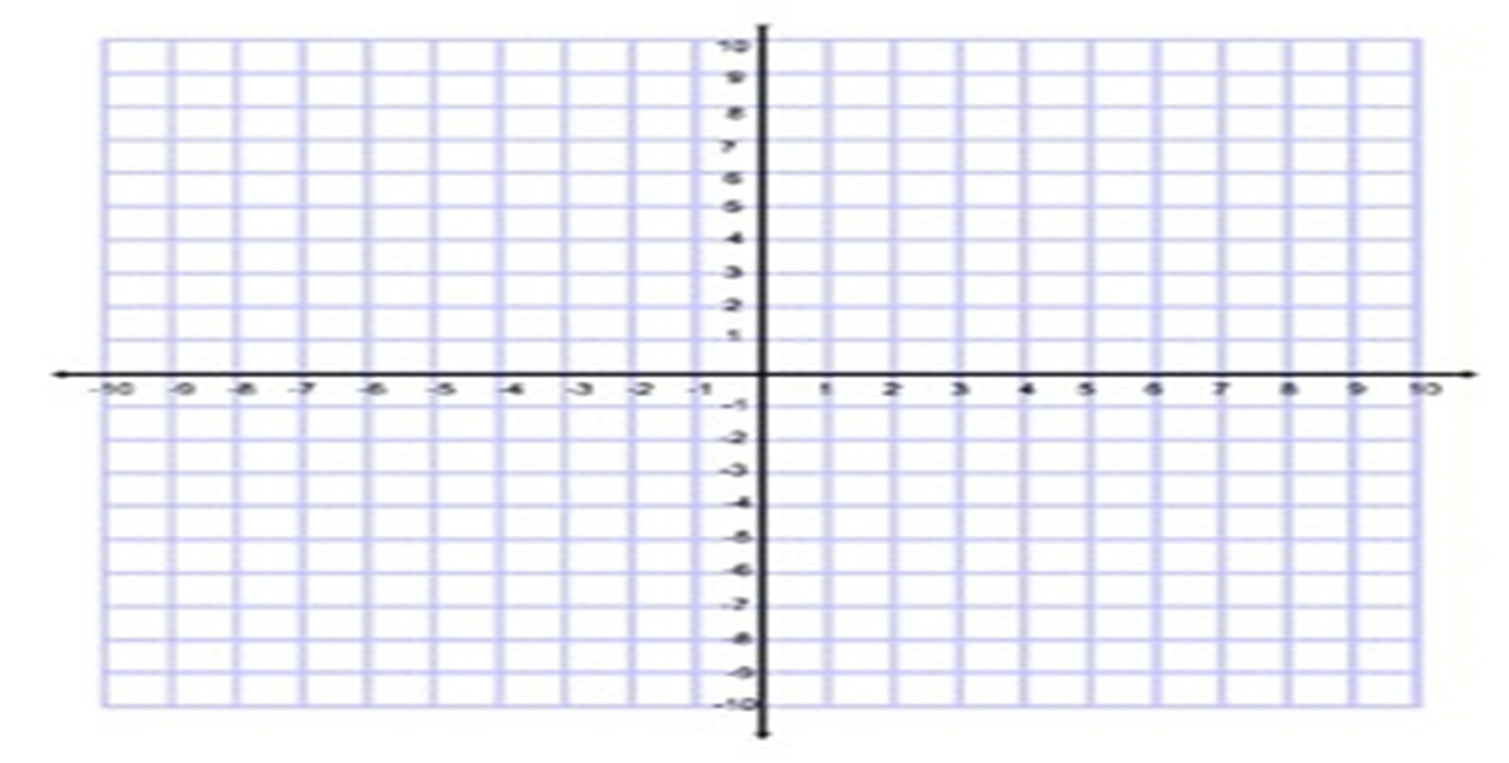 Equitable
NOT
Instructionally
Appropriate
Instructionally
Appropriate
Inequitable
[Speaker Notes: Taylor Talking Points: We are going to be quiet for 30 seconds; ::After sensing cognitive dissonance in the room, cue animation::]
Case Studies
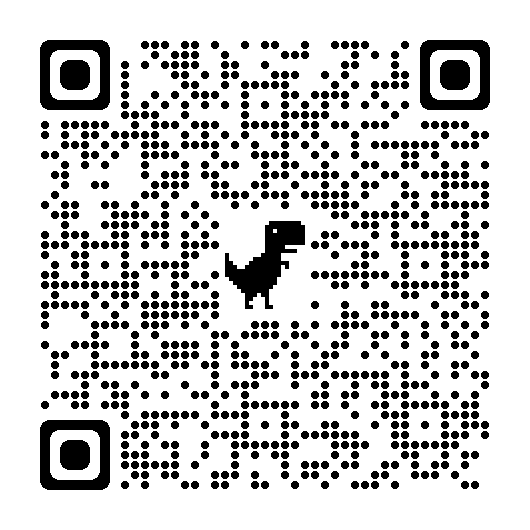 Follow the QR code for some IEP samples.
  
How do these examples reinforce the data trends that Metropolitan Madison Schools identified from their investigation? 
 Compare the best intentions we can assume about the teams that drafted these documents with the potential impact on students. 
What inequities could be produced as a result?
[Speaker Notes: Taylor]
Having "Courageous Conversations" about race
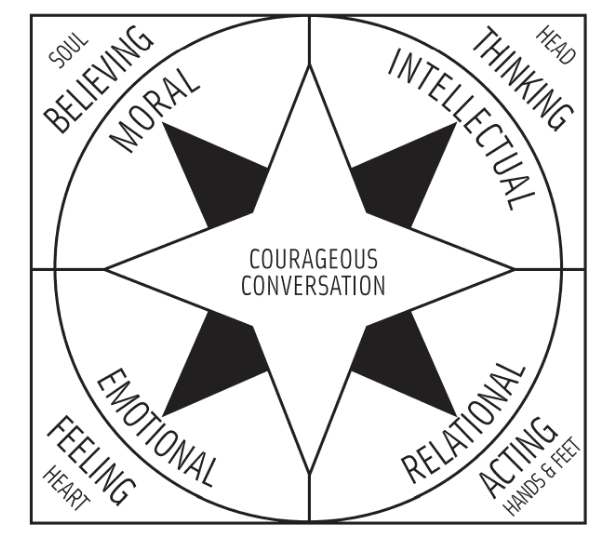 Singleton, G. E. (2014). Courageous conversations about race (2nd ed.). Corwin Press.
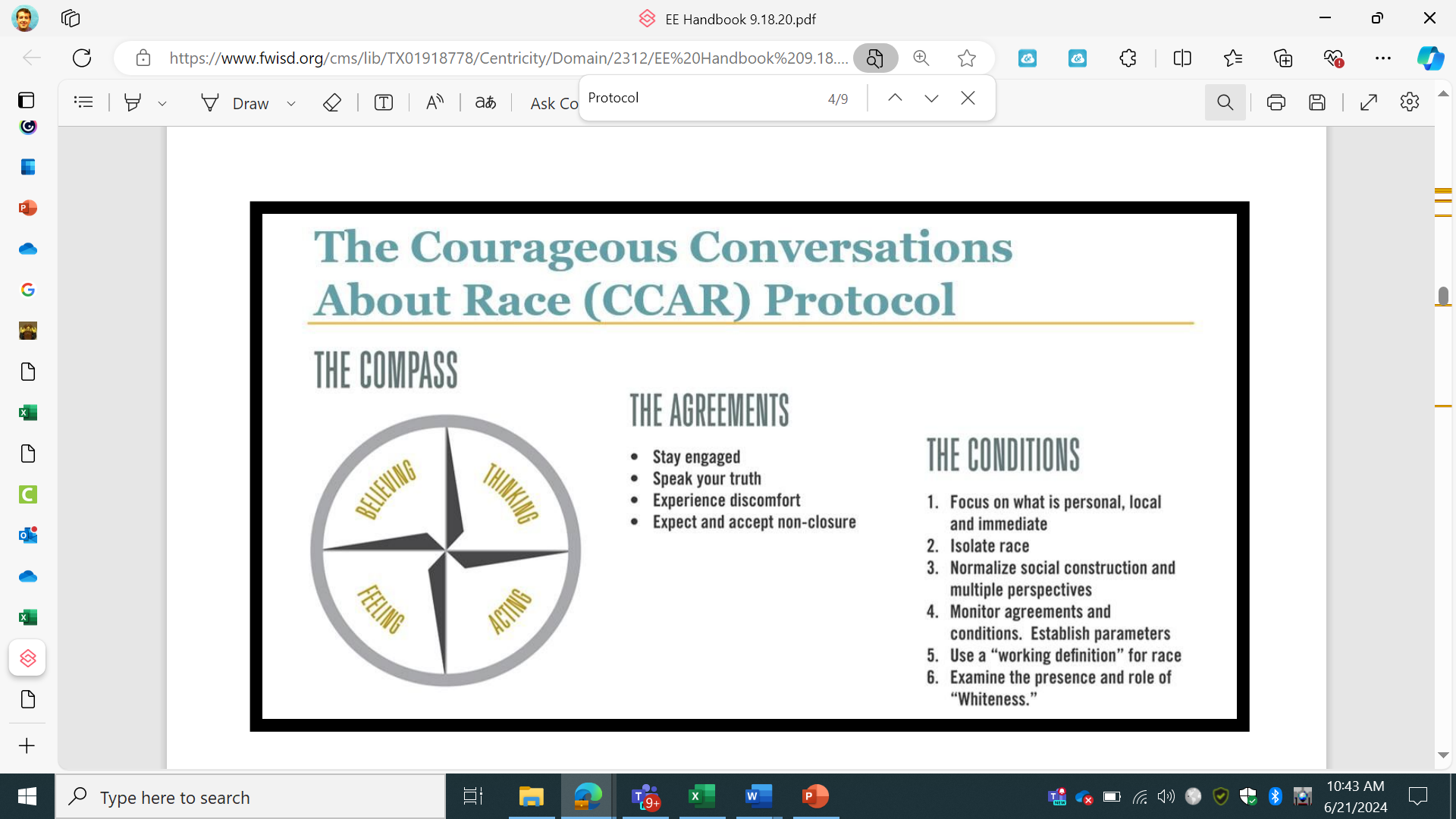 INSERT CITATION FOR CC
Do your actions align with what you say you think?
How does bias in your IEP writing expose beliefs you have about disability, race?
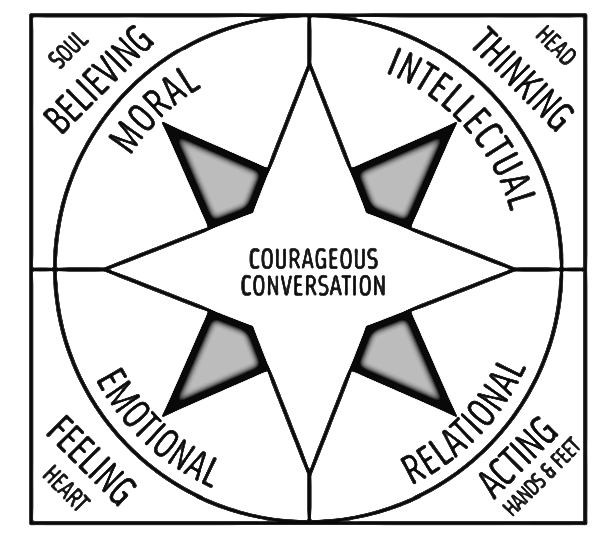 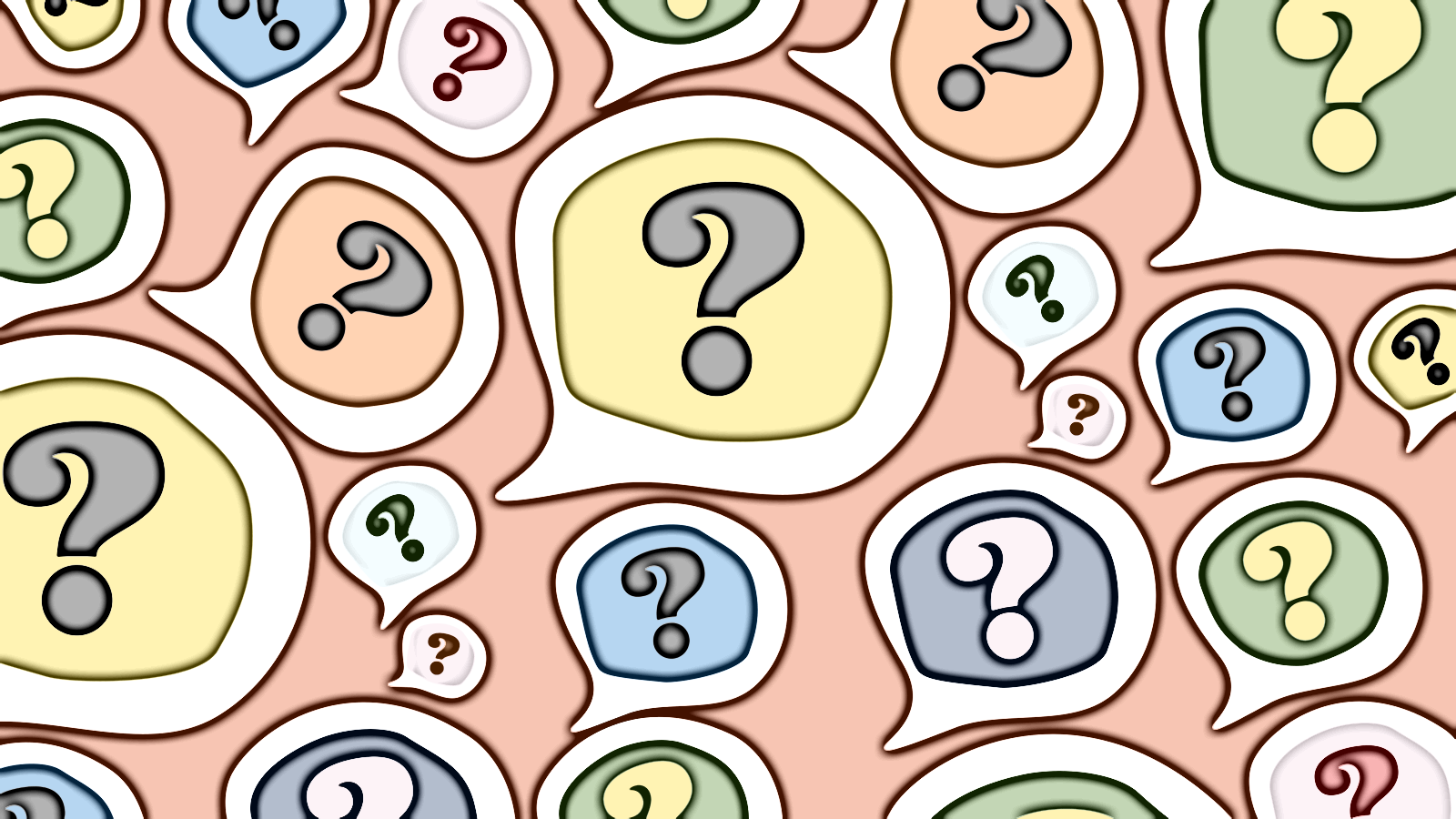 How does all this information make you feel?
Now what will you do moving forward?
[Speaker Notes: `]
Action and Reflection
Follow the QR code to the Padlet
Choose 3 questions to respond to and add a comment
Review your peers' responses and "like" or comment
[Speaker Notes: Taylor]
References
https://iod.unh.edu/sites/default/files/media/InclusiveEd/researchsupport-final.pdf
sites.ed.gov/idea/files/45th-arc-for-idea.pdf
About Us - Courageous Conversation